Figure 1 Overview of lineage tracing labeling techniques. (A) The Brainbow construct: fluorescent proteins are flanked ...
Mol Hum Reprod, Volume 22, Issue 3, March 2016, Pages 172–181, https://doi.org/10.1093/molehr/gav048
The content of this slide may be subject to copyright: please see the slide notes for details.
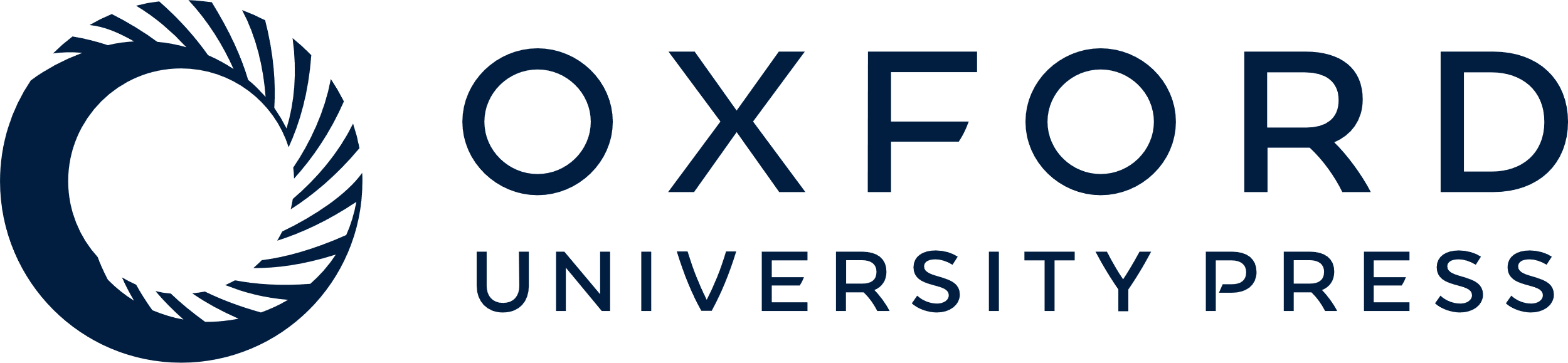 [Speaker Notes: Figure 1 Overview of lineage tracing labeling techniques. (A) The Brainbow construct: fluorescent proteins are flanked by pairs of Lox sites that are incompatible with each other. Cre/Lox recombination can result in the excision of one or two fluorescent proteins thereby deriving red, yellow or blue cells. (B) The insertion of multiple copies of the Brainbow construct in the genome increases the range of colors of cells after Cre-mediated recombination. (C) The PhOTO-zebrafish constructs. Upper construct, PhOTO-N: nuclear photoconvertible H2B-Dendra2 and membrane targeted Cerulean under constitutive β-actin expression. Lower construct, PhOTO-M: nuclear Cerulean and membrane targeted Dendra2 under constitutive β-actin expression.


Unless provided in the caption above, the following copyright applies to the content of this slide: © The Author 2015. Published by Oxford University Press on behalf of the European Society of Human Reproduction and Embryology. All rights reserved. For Permissions, please email: journals.permissions@oup.com]